EECE.2160ECE Application Programming
Instructor:  
Dr. Michael Geiger
Summer 2017

Lecture 14:
Character & line I/O examples
Bitwise operators
Exam 3 Preview
Lecture outline
Announcements/reminders
Program 9 due Monday, 6/26
Exam 3: Thursday, 6/22
Will be allowed one 8.5” x 11” note sheet

Today’s class
Character and line I/O examples
Bitwise operators
Exam 3 Preview
6/19/17
2
ECE Application Programming: Lecture 14
Review: File I/O
Open file: FILE *fopen(filename, file_access)
Close file: fclose(file_handle)
Formatted I/O: 
fprintf(file_handle, format_specifier, 0+ variables)
fscanf(file_handle, format_specifier, 0+ variables)
Unformatted I/O: 
size_t fwrite(pointer, element size, # elements, file_handle)
size_t fread(pointer, element size, # elements, file_handle)
Check for EOF using either fscanf() result or feof(FILE *)
6/19/17
3
ECE Application Programming: Exam 2 Preview
Review: General I/O
Character input
int fgetc(FILE *stream);
int getchar();
int ungetc(int c, FILE *stream);
Line input
char *fgets(char *s, int n, FILE *stream);
6/19/17
4
ECE Application Programming: Exam 2 Preview
Examples
Show the output of the following short program
Input: Test Input    1    23 4 5\n

void main() {
	char c;
	char buffer[50];
	int i;
	i = 0;
	while ((c = fgetc(stdin)) != '\n') {
		if (c != ' ') {
			buffer[i++] = c;
		}
	}
	buffer[i] = '\0';
	fputs(buffer, stdout);
}
Output: 
TestInput12345
6/19/17
5
ECE Application Programming: Lecture 14
Examples (cont.)
Input:
Test1
Test 2
abcdefghijklmnopqrstuvwxyz
This is a test of the fgets() function
void main() {
	char str[25];
	int i;
	for (i = 0; i < 5; i++) {
		fgets(str, 24, stdin);
		strcat(str, "\n");
		fputs(str, stdout);
	}
}
Output:
Test1

Test 2

abcdefghijklmnopqrstuvw
xyz

This is a test of the f
6/19/17
6
ECE Application Programming: Lecture 14
Examples (cont.)
Output:
n = 1024, n * 2 = 2048
buffer = Some other stuff
Input: 
1024Some other stuff

void main() {
	char c;
	char buffer[50];
	int n = 0;
	
	// isdigit in <ctype.h> 
	while (isdigit(c = getchar())) {	
		n = n * 10 + (c - 48);	// Hint: '0' = 48 	}					// (ASCII value)
	ungetc(c, stdin);
	fgets(buffer, 50, stdin);
	
	printf("n = %d, n * 2 = %d\n", n, n * 2);
	printf("buffer = %s\n", buffer);
}
6/19/17
7
ECE Application Programming: Lecture 14
Binary and hexadecimal values
Humans operate in decimal (base 10)
Why don’t computers?
Computers operate in binary (base 2)
Each digit is a bit (binary digit)
Can also use octal (base 8) or hexadecimal (base 16)
Hexadecimal commonly used in programming
Leading “0x” in C programming indicates hex value
Base conversion
Binary  hex:  start with LSB and make 4-bit groups
e.g. 001 1011 01112 = 1B716
Note that an extra 0 is implied for the first group: 0010001
Binary  decimal:  multiply bit 0 by 20, bit 1 by 21, etc.
e.g.  01112 = (0 x 23) + (1 x 22) + (1 x 21) + (1 x 20) = 
		      = 0 + 4 + 2 + 1 = 710
Decimal  binary / hex:  repeated integer division, where remainder gives you each digit, starting with LSB
6/19/17
8
ECE Application Programming: Lecture 30
Bitwise Logical Operations
Deal with individual bits of a value
Each bit is evaluated separately
There is no "Carry" as with addition…i.e. the results of an operation in one bit position has no effect on an adjacent bit.
Operators
&  AND
|  OR
^  XOR
~  bitwise NOT (flip all bits)
6/19/17
9
ECE Application Programming: Lecture 30
Bitwise Logical Operations
AND
NOT
OR
XOR (exclusive or)
6/19/17
10
ECE Application Programming: Lecture 30
Bitwise Logical Operations
10111001 & 11110000 = ?

	1 0 1 1 1 0 0 1	1 1 1 1 0 0 0 0	---------------	1 0 1 1 0 0 0 0
6/19/17
11
ECE Application Programming: Lecture 30
Bitwise Logical Operations
10101010 & 11110000 = ?

	1 0 1 0 1 0 1 0	1 1 1 1 0 0 0 0	---------------
6/19/17
12
ECE Application Programming: Lecture 30
Bitwise Logical Operations
10101010 & 11110000 = ?

	1 0 1 0 1 0 1 0	1 1 1 1 0 0 0 0	---------------	1 0 1 0 0 0 0 0
6/19/17
13
ECE Application Programming: Lecture 30
Bitwise Logical Operations
10111001 | 11110000 = ?

	1 0 1 1 1 0 0 1	1 1 1 1 0 0 0 0	---------------	1 1 1 1 1 0 0 1
6/19/17
14
ECE Application Programming: Lecture 30
Bitwise Logical Operations
10101010 | 11110000 = ?

	1 0 1 0 1 0 1 0	1 1 1 1 0 0 0 0	---------------
6/19/17
15
ECE Application Programming: Lecture 30
Bitwise Logical Operations
10101010 | 11110000 = ?

	1 0 1 0 1 0 1 0	1 1 1 1 0 0 0 0	---------------	1 1 1 1 1 0 1 0
6/19/17
16
ECE Application Programming: Lecture 30
Bitwise Logical Operations
10111001 ^ 11110000 = ?

	1 0 1 1 1 0 0 1	1 1 1 1 0 0 0 0	---------------	0 1 0 0 1 0 0 1
6/19/17
17
ECE Application Programming: Lecture 30
Bitwise Logical Operations
10101010 ^ 11110000 = ?

	1 0 1 0 1 0 1 0	1 1 1 1 0 0 0 0	---------------
6/19/17
18
ECE Application Programming: Lecture 30
Bitwise Logical Operations
10101010 ^ 11110000 = ?

	1 0 1 0 1 0 1 0	1 1 1 1 0 0 0 0	---------------	0 1 0 1 1 0 1 0
6/19/17
19
ECE Application Programming: Lecture 30
Bitwise Logical Operations
ABCD | FF00 & 5555		1111 1111 0000 0000							0101 0101 0101 0101				-------------------		5500		0101 0101 0000 0000
				0101 0101 0000 0000				1010 1011 1100 1101				-------------------	FFCD			1111 1111 1100 1101	
NOTE:  & is a higher precedence than |similar to * being a higher precedence than + in algebra.
6/19/17
20
ECE Application Programming: Lecture 30
Bit shifts
Bit shift operators
Left shift: <<
Right shift: >>
Shifts in 0s (with unsigned ints)
x << n shifts x left by n bits
Equivalent to x * 2n
e.g. 1 << 5	= (0000 ... 0001) << 5
				= 0000 0010 0000
x >> n shifts x right by n bits
Equivalent to x / 2n
e.g. 8 >> 3 	= (0000 ... 1000) >> 3
				= 0000 ... 0001
6/19/17
21
ECE Application Programming: Lecture 30
Review: C operators
6/19/17
ECE Application Programming: Lecture 30
22
Example: Bitwise operations
Evaluate each of the following expressions if you have the following unsigned ints:
A = 7, B = 10, and C = 0xFFFFFFFF
A & B
A | ~B
A ^ C
A << 4
B >> 5
A | (B << 2)
6/19/17
23
ECE Application Programming: Lecture 30
Example: Solution
First step: convert A & B to binary (or hex)
A = 7 = 01112 = 0x7
B = 10 = 10102 = 0xA
Now solve problems
A & B = 0111 & 1010 = 00102 
A | ~B = 0111 | ~1010 
			= 0111 | 0101 = 01112Upper 28 bits = 1!
	Final answer: 0xFFFFFFF7
A ^ C = (0000 ... 0111) ^ (1111 ... 1111)
			= 1111 ... 10002 = 0xFFFFFFF8
A << 4 = 0111 << (4 bits) = 011100002 = 0x70
B >> 5 = 1010 >> (5 bits) = 0
Only lowest 4 bits of B contain non-zero values!
A | (B << 2) =  0111 | (1010 << 2 bits)
				= 0111 | 101000 = 1011112
6/19/17
24
ECE Application Programming: Lecture 30
Exam 3 notes
Allowed one 8.5” x 11” two-sided note sheet
No other notes or electronic devices
Exam lasts 2 hours and 20 minutes
Coverage 
All lectures after Exam 2 (lectures 11-14) + Lecture 10 (structures)
Format similar to Exams 1 & 2
Multiple choice (4+1 parts) (file, character, & line I/O + 1 bonus question on bitwise operators)
Code reading (3 parts) (dynamic memory allocation & linked lists)
Code writing (3 parts) (structures, including arrays of structs, nested structs)
6/19/17
25
ECE Application Programming: Exam 3 Preview
Review: Structures
User-defined types; example:
		typedef struct {
			char first[50];
			char middle;
			char last[50];
			unsigned int ID;
			double GPA;
		} StudentInfo;
Can define variables of that type
Scalar: StudentInfo student1;
Array: StudentInfo classList[10];
Pointer: StudentInfo *sPtr; 
Access members using
Dot operator: student1.middle = ‘J’;
Arrow (if pointers): sPtr->GPA = 3.5;
Typically passed to functions by address
6/19/17
26
ECE Application Programming: Exam 3 Preview
Review: Nested structures
Structures can contain other structures:
typedef struct {
	char first[50];	// First name
	char middle;		// Middle initial
	char last[50];		// Last name
} Name;

typedef struct {
	Name sname;		// Student name
	unsigned int ID;	// ID #
	double GPA;		// Grade point
} StudentInfo;

Will need multiple dot operators to access field within nested structure
Given StudentInfo s1;
s1.sname  Name structure within s1
s1.sname.middle  middle initial of name within s1
6/19/17
27
ECE Application Programming: Lecture 27
Review: dynamic memory allocation
Basic block allocation:
	void *malloc(size_t size);
Allocate block and clear it:
	void *calloc(size_t nmemb, 
					size_t size);
Resize previously allocated block:
	void *realloc(void *ptr,
					size_t size);
Deallocation function:
	void free(void *ptr);
6/19/17
28
ECE Application Programming: Exam 3 Preview
Review: dynamically allocated arrays
1-D array
arr = (int *)malloc(n * sizeof(int));
Can then use array notation: arr[i] = 0;
2-D array
Data type: “pointer to pointer”: int **twoDarr;
1st dimension depends on # rows
twoDarr = (int **)malloc(nRows * sizeof(int *));
2nd dimension depends on # columns
Must allocate for each row
for (i = 0; i < nRows; i++)
	twoDarr[i] = (int *)malloc(nCols * sizeof(int));
6/19/17
29
ECE Application Programming: Exam 3 Preview
Review: pointer-based data structures
Data structures to optimize data organization
Structure containing pointer(s) to other structure
Adding data: allocate space for new node, then adjust pointers
Deleting data: adjust pointers, then free space for node
Example: linked list
typedef struct node {
	int value;		  // Data
	struct node *next;  // Pointer to
						  //  next node
} LLnode;
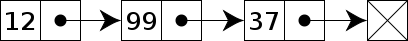 Image source: http://en.wikipedia.org/wiki/Linked_list
6/19/17
30
ECE Application Programming: Exam 3 Preview
Review: Adding to list
Simplest form (unordered list): add new item to beginning of list

LLnode *addNode(LLnode *list, int v) {
	LLnode *newNode;

	// Allocate space for new node; exit if error
	newNode = (LLnode *)malloc(sizeof(LLnode));
	if (newNode == NULL) {
		fprintf(stderr, 
				"Error: could not allocate new node\n");
		exit(0);
	}

	newNode->value = v;    // Copy value to new node
	newNode->next = list;  // next points to old list
	return newNode;
}
6/19/17
31
ECE Application Programming: Exam 3 Preview
Review: deleting from list
LLnode *delNode(LLnode *list, int v) {
	LLnode *cur = list;// Pointer to current node--initially start of list
	LLnode *prev = NULL;// Pointer to node before cur--initially NULL
	// Loop will search list, stopping either when list ends or value is found
	while ((cur != NULL) && (cur->value != v)) {
		prev = cur;
		cur = cur->next;
	}
	// Data wasn't found--return unmodified list
	if (cur == NULL) return list;
	// Data is in first node--must change pointer to start of list
	if (prev == NULL) list = list->next;
	// Otherwise, set next pointer in prev (node before one being
	//   removed) to point past node being removed
	else prev->next = cur->next;
	free(cur);
	return list;
}
6/19/17
32
ECE Application Programming: Exam 3 Preview
Review: finding data in list
LLnode *findNode(LLnode *list, int v) {
	LLnode *n = list;// Start with first node

	// Search until after last node
	while (n != NULL) {
		if (n->value == v) // Data found
			return n;
		n = n->next;  // Otherwise, move to
						//  next node
	}
	
	return NULL;	// If you get here, data 
						//   wasn't found
}
6/19/17
33
ECE Application Programming: Exam 3 Preview
Review: File I/O
Open file: FILE *fopen(filename, file_access)
Close file: fclose(file_handle)
Formatted I/O: 
fprintf(file_handle, format_specifier, 0+ variables)
fscanf(file_handle, format_specifier, 0+ variables)
Unformatted I/O: 
size_t fwrite(pointer, element size, # elements, file_handle)
size_t fread(pointer, element size, # elements, file_handle)
Check for EOF using either fscanf() result or feof(FILE *)
6/19/17
34
ECE Application Programming: Exam 2 Preview
Review: General I/O
Character input
int fgetc(FILE *stream);
int getchar();
int ungetc(int c, FILE *stream);
Line input
char *fgets(char *s, int n, FILE *stream);
6/19/17
35
ECE Application Programming: Exam 2 Preview
Next time
Exam 3

Reminders:
Program 9 due Monday, 6/26
Exam 3: Thursday, 6/22
Will be allowed one 8.5” x 11” note sheet
6/19/17
36
ECE Application Programming: Lecture 14